TEAM ORIENTATION
Welcome to Team Orientation!
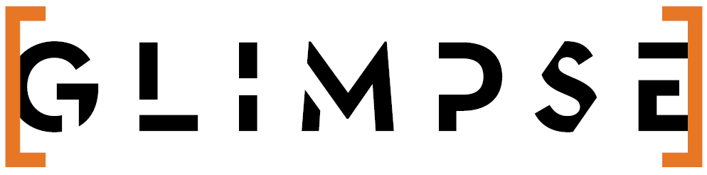 Outline of the day
Worship
Part 1: Take Care of Yourself
Lunch
Energiser
Part 2: No ‘I’ in Team
Break
Part 3: Final checks
Prayer time
Additional useful info
Insert additional helpful info here if you’re not in a normal venue (or if you are but there are visitors in your group) let them know the fire safety advice, location of toilets, any other important information regarding the venue.
Part 1: Take care of yourself
Worship
Find and insert a background image related to God’s heart for the poor
Icebreakers
Choose out of the 4 options below
Getting to know you
Silent Order
Question Web
Packing List
Keep Healthy
PJ page 46
Travel vaccinations
Malaria (if applicable)
Water
Sun
Personal medical kit
Ongoing medical conditions
Stay Safe
Avoid displaying wealth
Dress culturally appropriately
Take care of your belongings
Avoid carrying lots of money
Listen to the advice of local people
Any other travel tips or hacks?
Try the Food
Source: STA Travel Australia (https://youtu.be/EcOgjrRWx_Q)
Try the Food
PJ page 47
What’s your favourite food?
Taste the local cuisine
Take something to share
Don’t refuse food
Be aware of local customs
Be wise
Wash your hands
Your Wellbeing
PJ page 48
Take a break
Talk to each other
Be aware of your emotions and feelings
Journal
The Itinerary and Packing List
PJ pages 50-51
Clothing
Hygiene
Documents
Practicalities
Additional items
Optional extras
Medical supplies
Note to Self
PJ page 52

Questions to consider:
What do I want to learn?
What do I want to give?
What do I want to gain?
What do I want do?
Who do I want to be?
How will I allow this to change me?
What do I want to see change about my life as a result?
What do I want God to do in my life?
What do I want to say to myself?
Lunch break
(Optional - insert high-quality image of very sparse food)
Part 2: no ‘I’ in team
Energiser
Choose one or two of the following games or pick your own:
Balloon
Charades/Pictionary
Glimpse quiz
The floor is lava
What makes a good team?
Brainstorm and discuss
Love Languages
PJ page 49 | Questionnaire: www.5lovelanguages.com

Gary Chapman suggests that there are five different ways we receive love as humans. These are: 
Words of Affirmation
Acts of Service
Receiving Gifts
Quality Time
Physical Touch
(The 5 Love Languages by Gary Chapman)
Code of Conduct
PJ page 111 – Appendix 2
Create a list of ‘Team Rules’ and sign
Part 3: final checks
Final details and checks
Go over any final and checks
Go over any questions
Commissioning Prayer
‘Here is what I am commanding you to do. Be strong and brave. Do not be afraid. Do not lose hope. I am the Lord your God. I will be with you everywhere you go.’

Joshua 1:9 (NIRV)
Prayer Time
List names or put photos up of partners/hosts and key locations
List any key prayer points